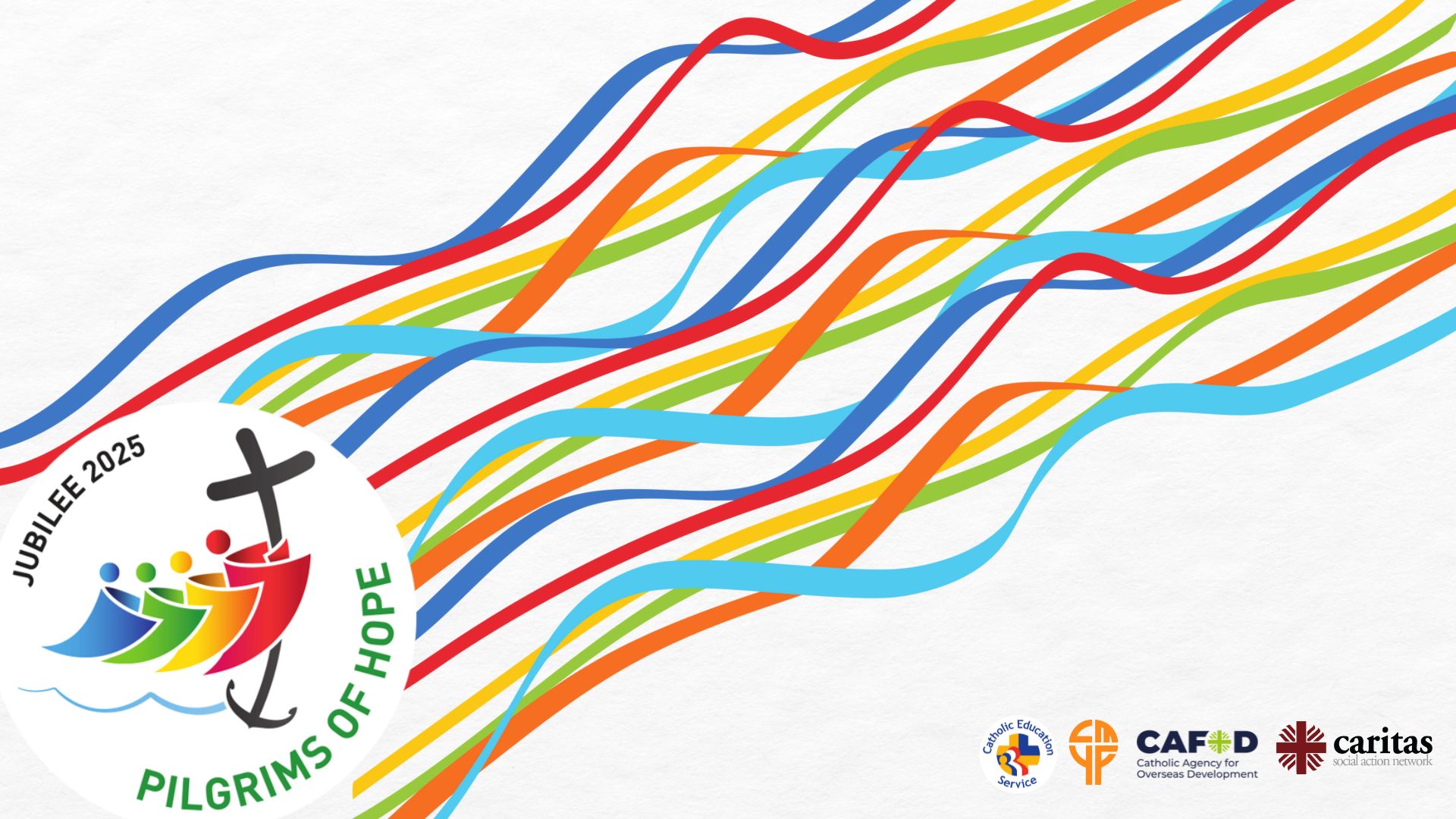 Visio Divina 
for primary schools
Jubilee Icon
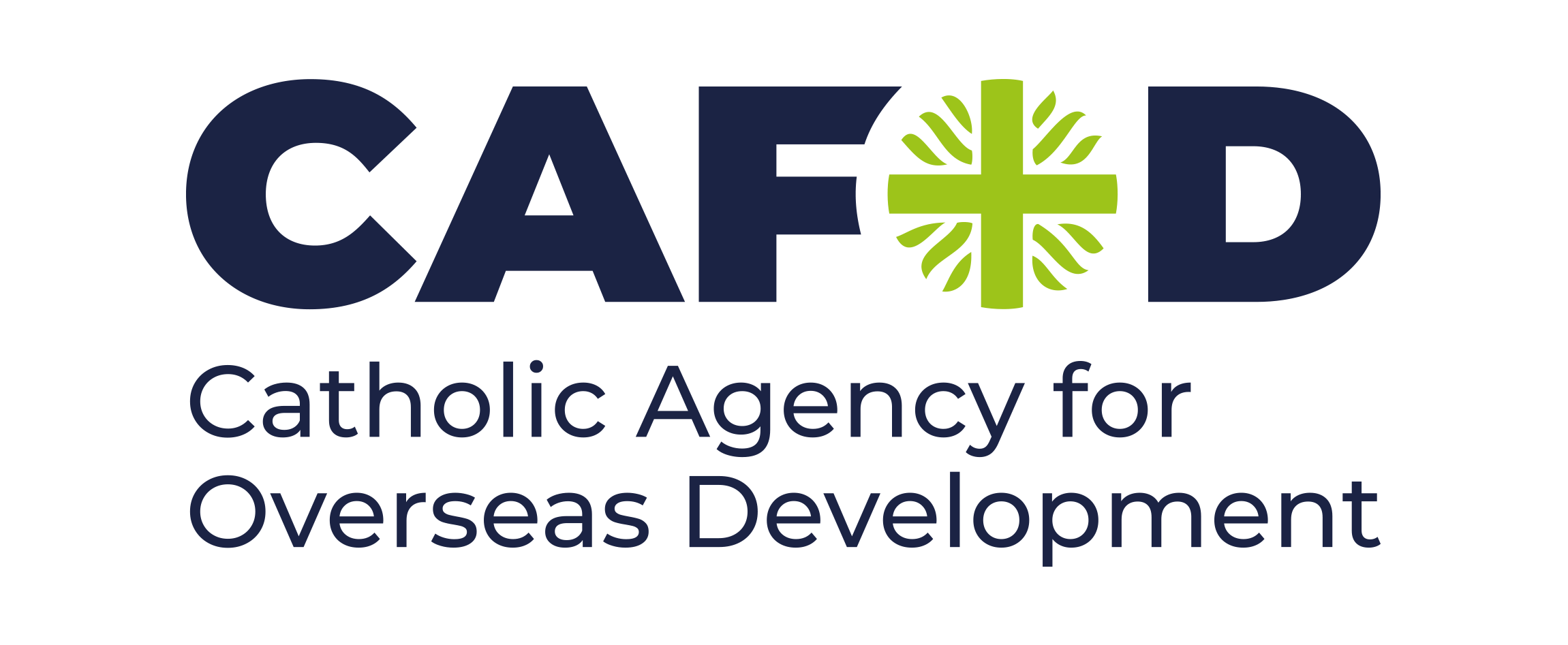 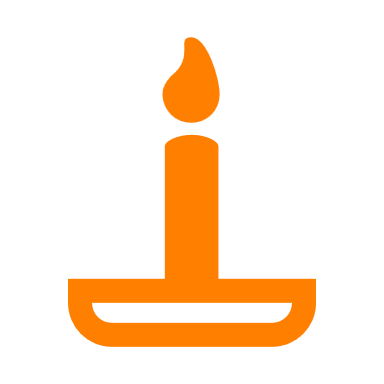 Gather
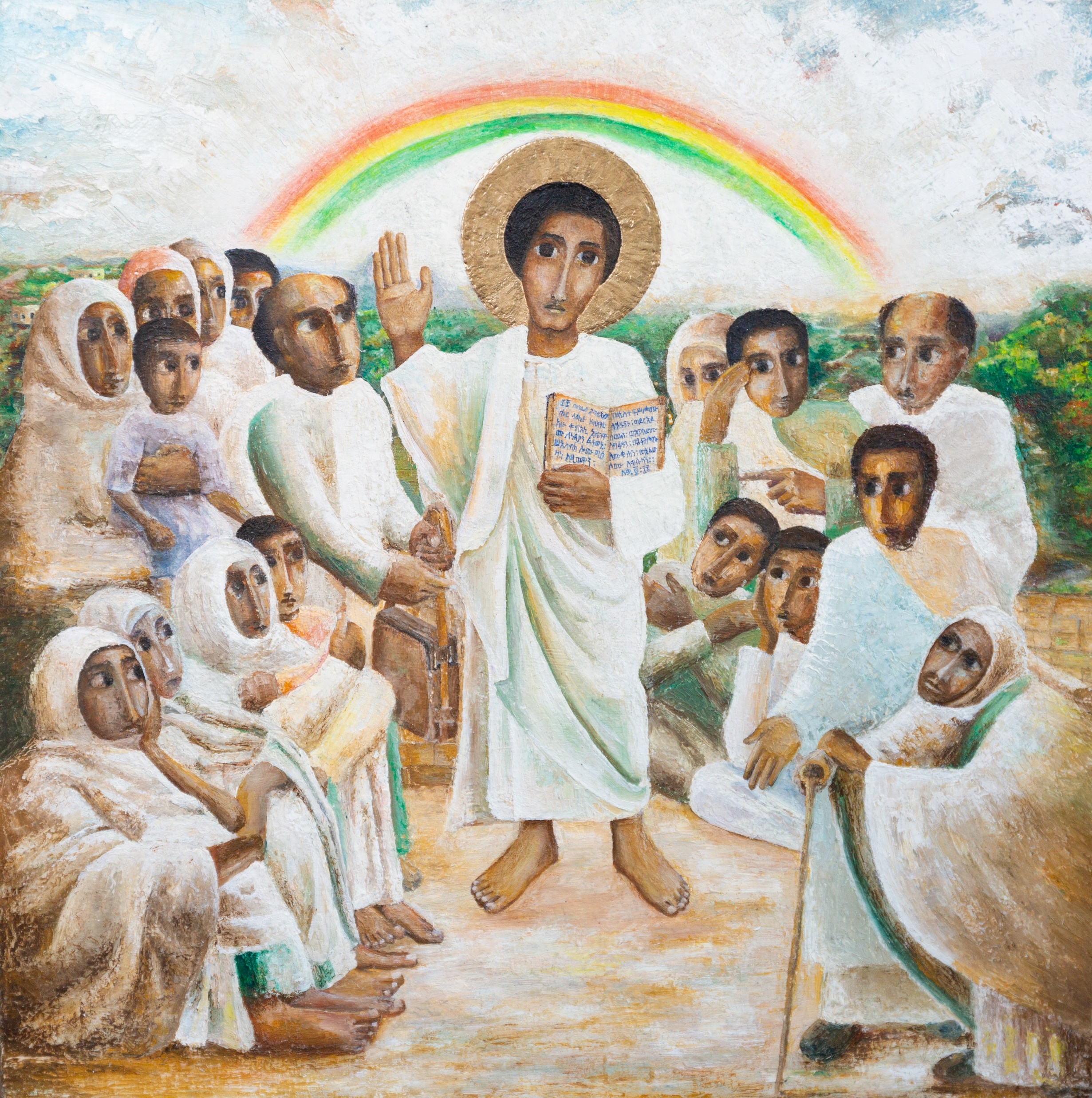 Lord,
Open our eyes so that we can see you.
Open our ears so that we can hear your word.
Open our heartsso that we can love you
and others more and more.
Amen.
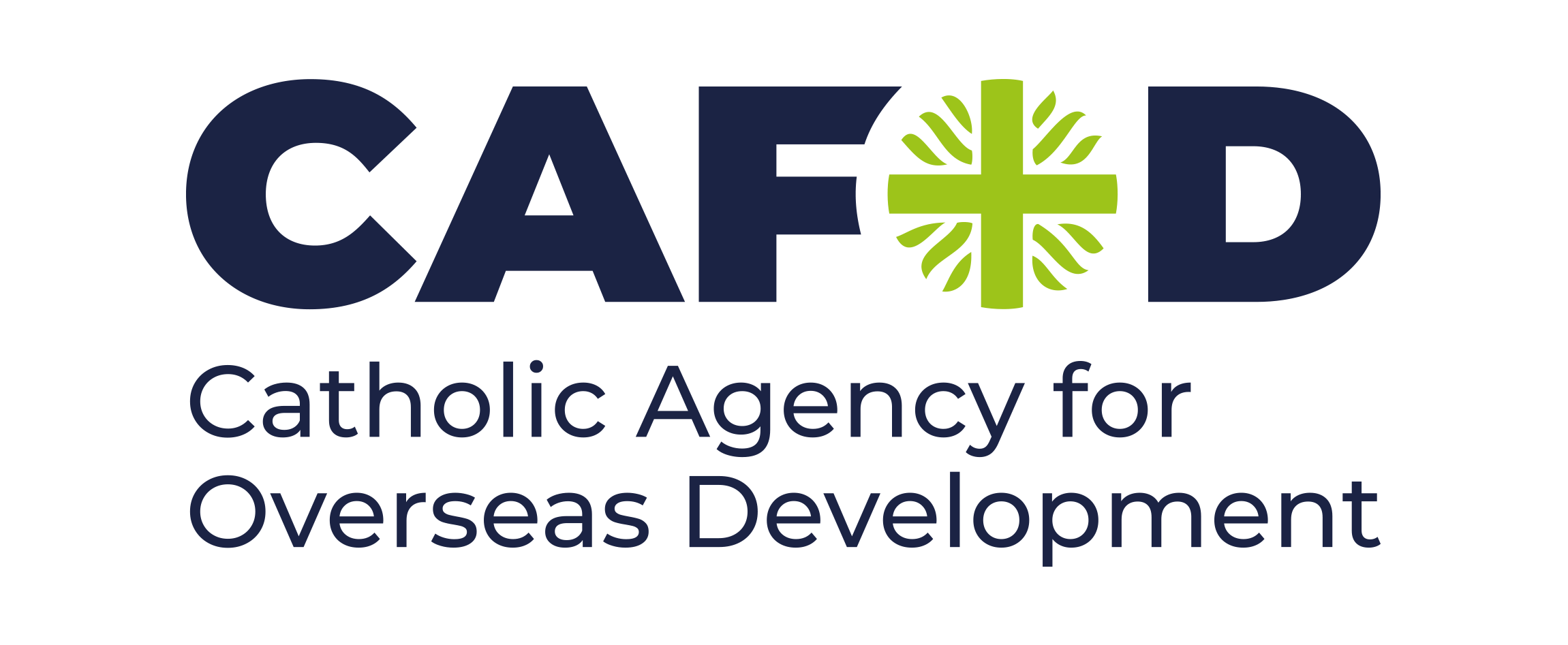 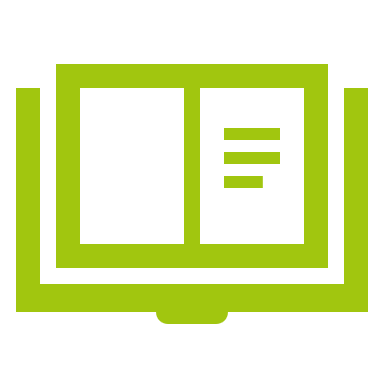 Word
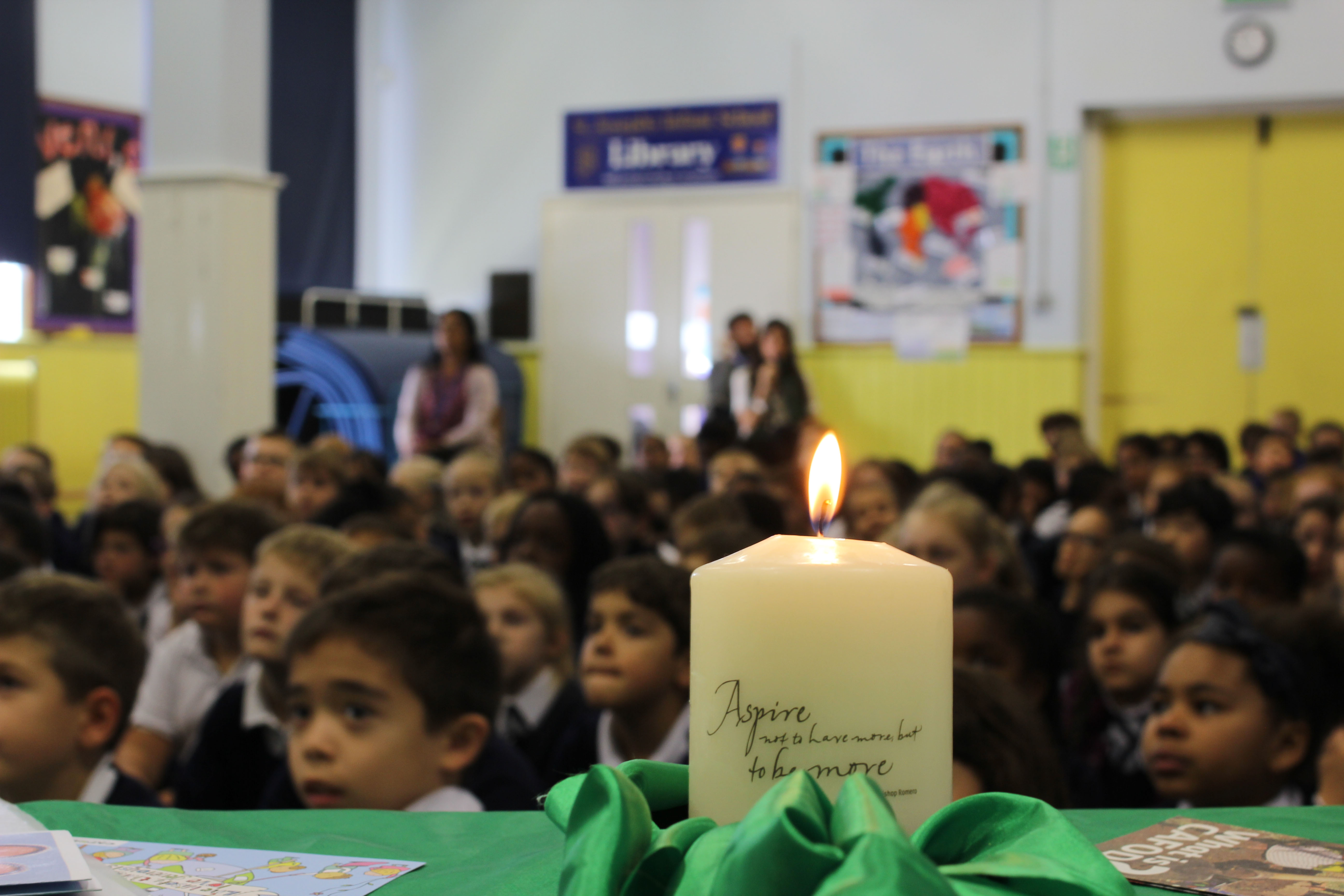 A reading from the Gospel of Luke.
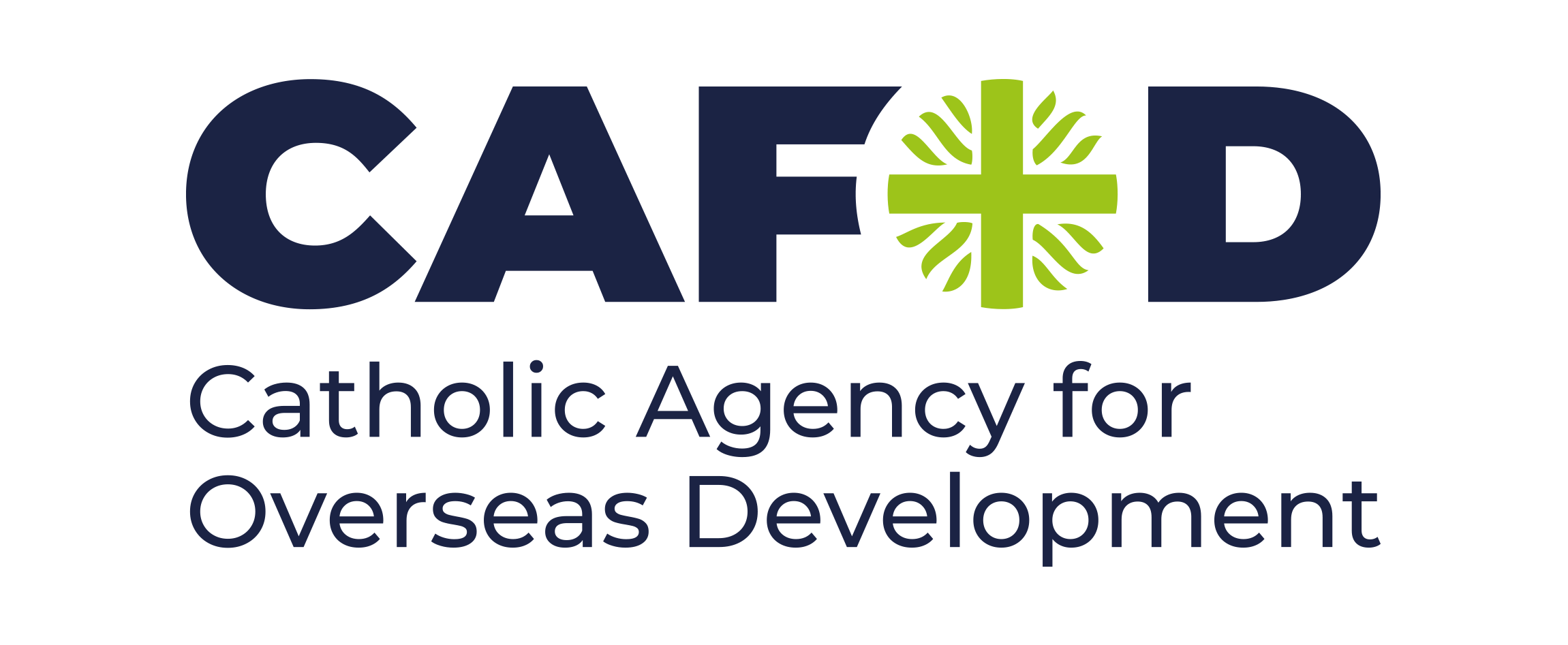 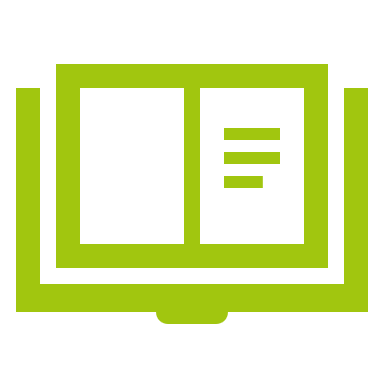 Word
“The Spirit of the Lord is upon me,because he has chosen me to bring good news to the poor.He has sent me to proclaim liberty to the captivesand recovery of sight to the blind,to set free the oppressedand announce that the time has comewhen the Lord will save his people.”
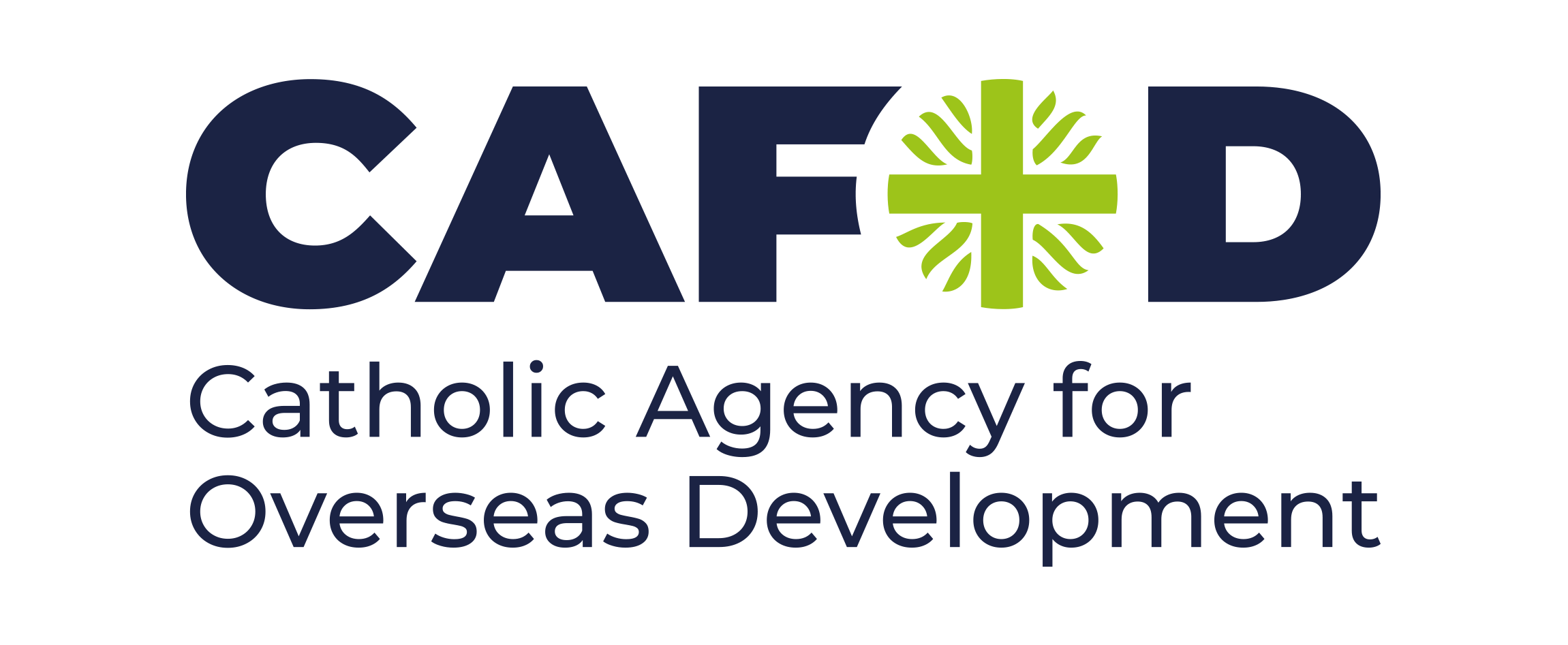 Respond
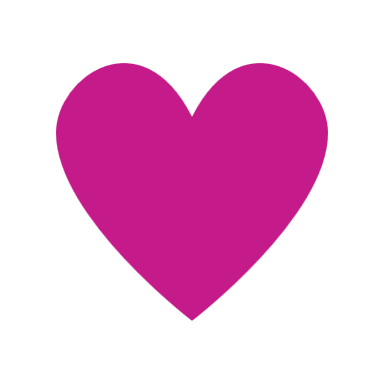 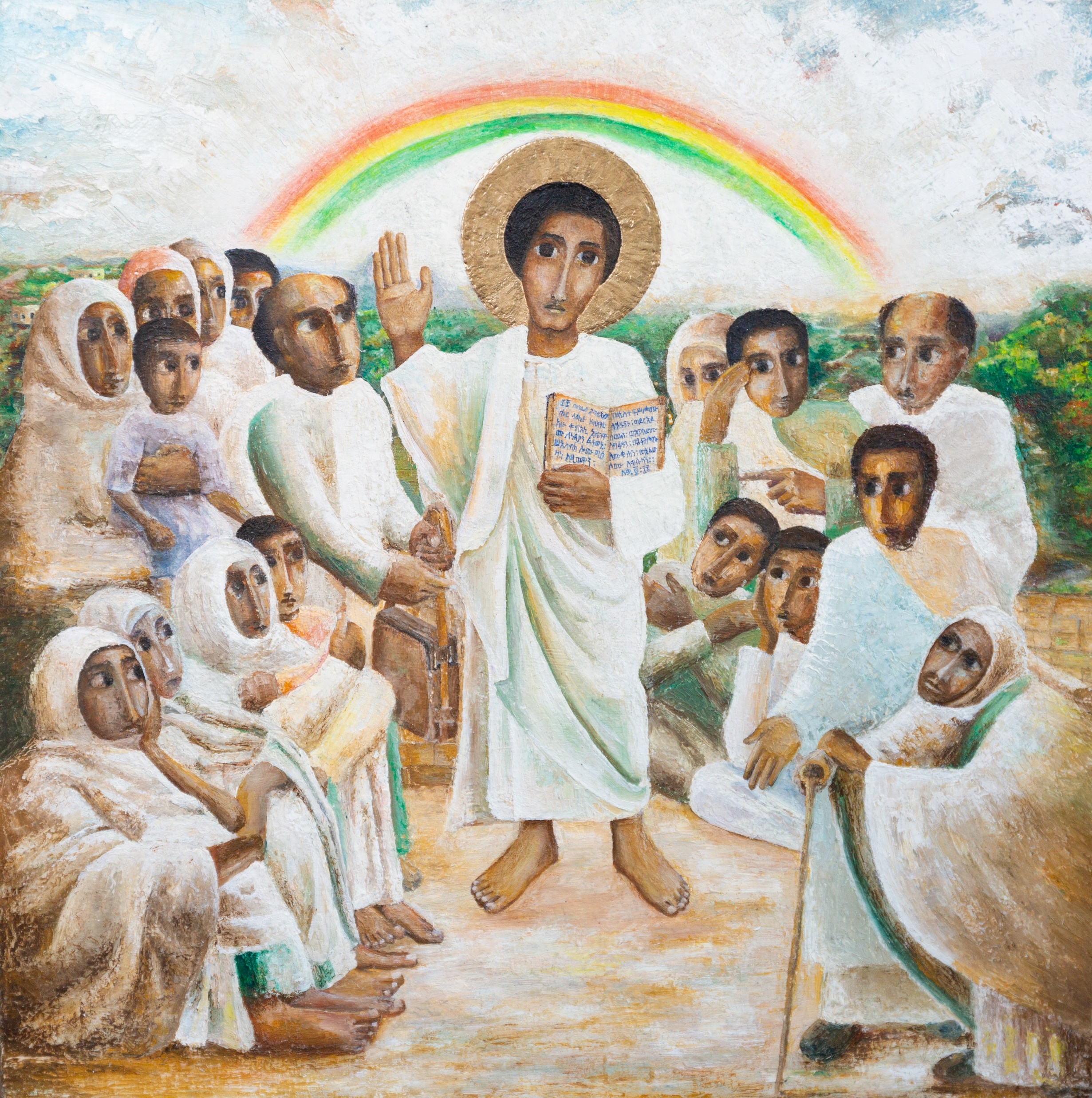 WHO is in the picture?
WHO is in the picture?
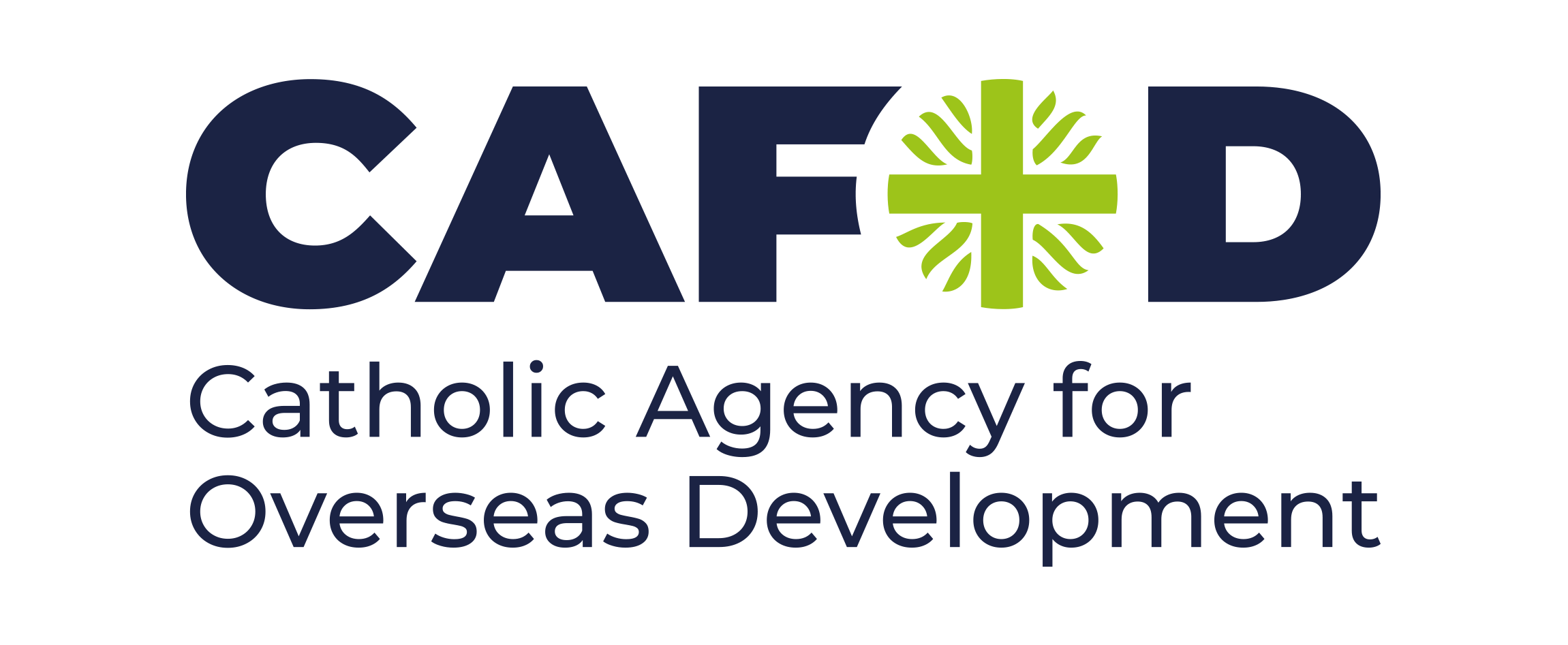 Respond
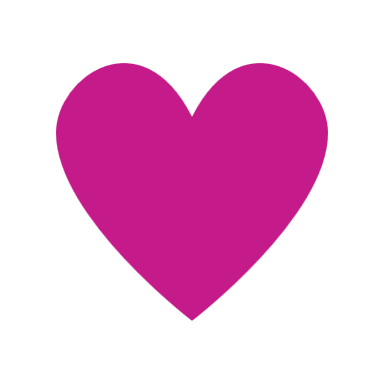 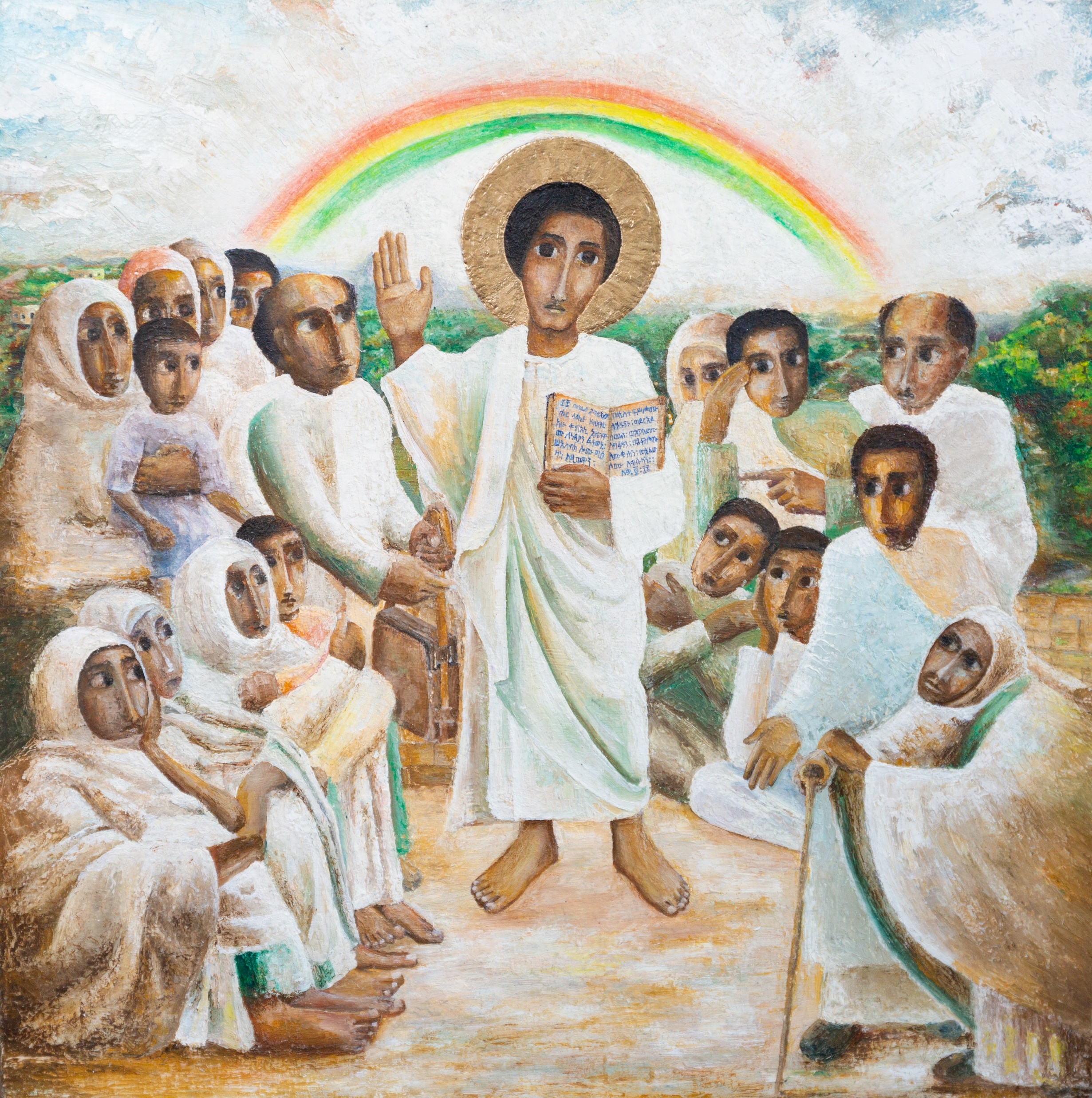 Jesus
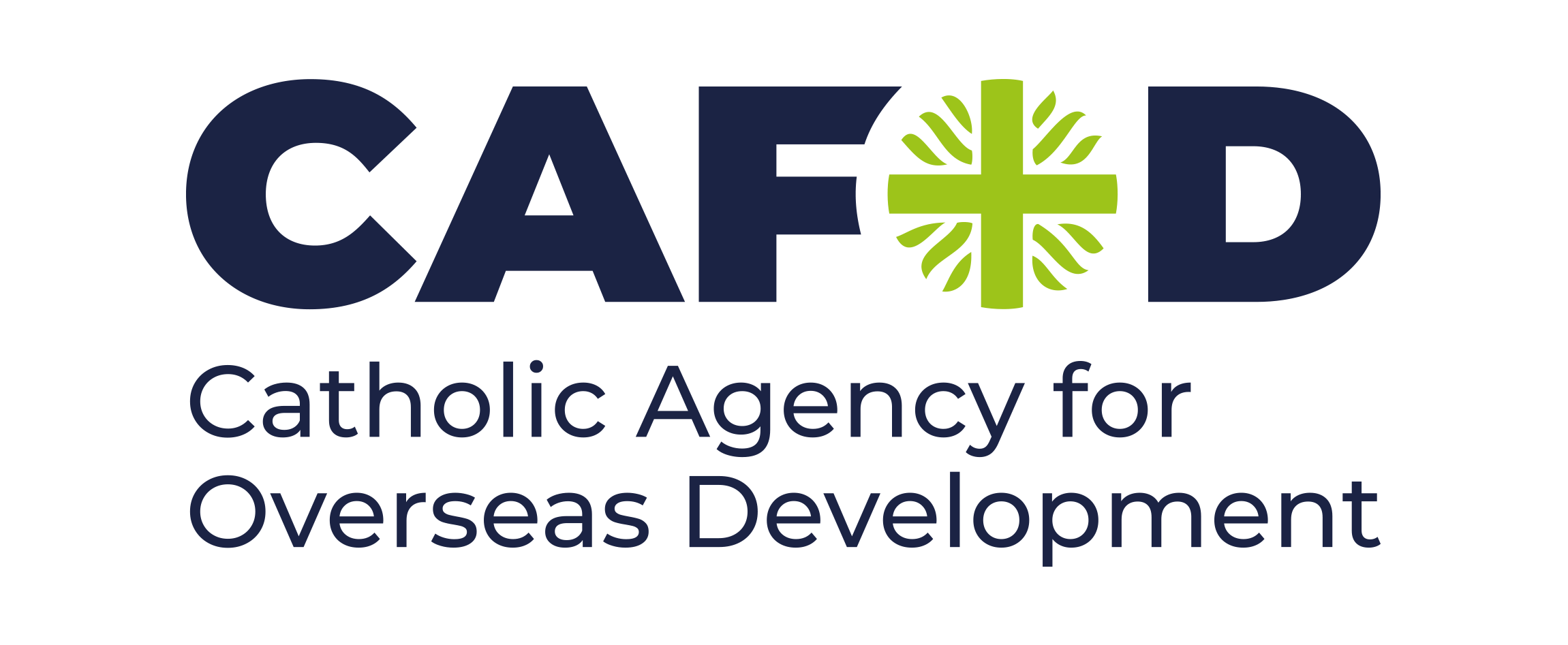 Respond
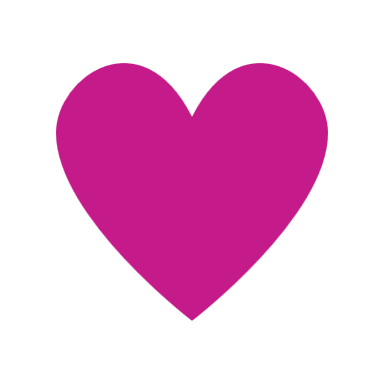 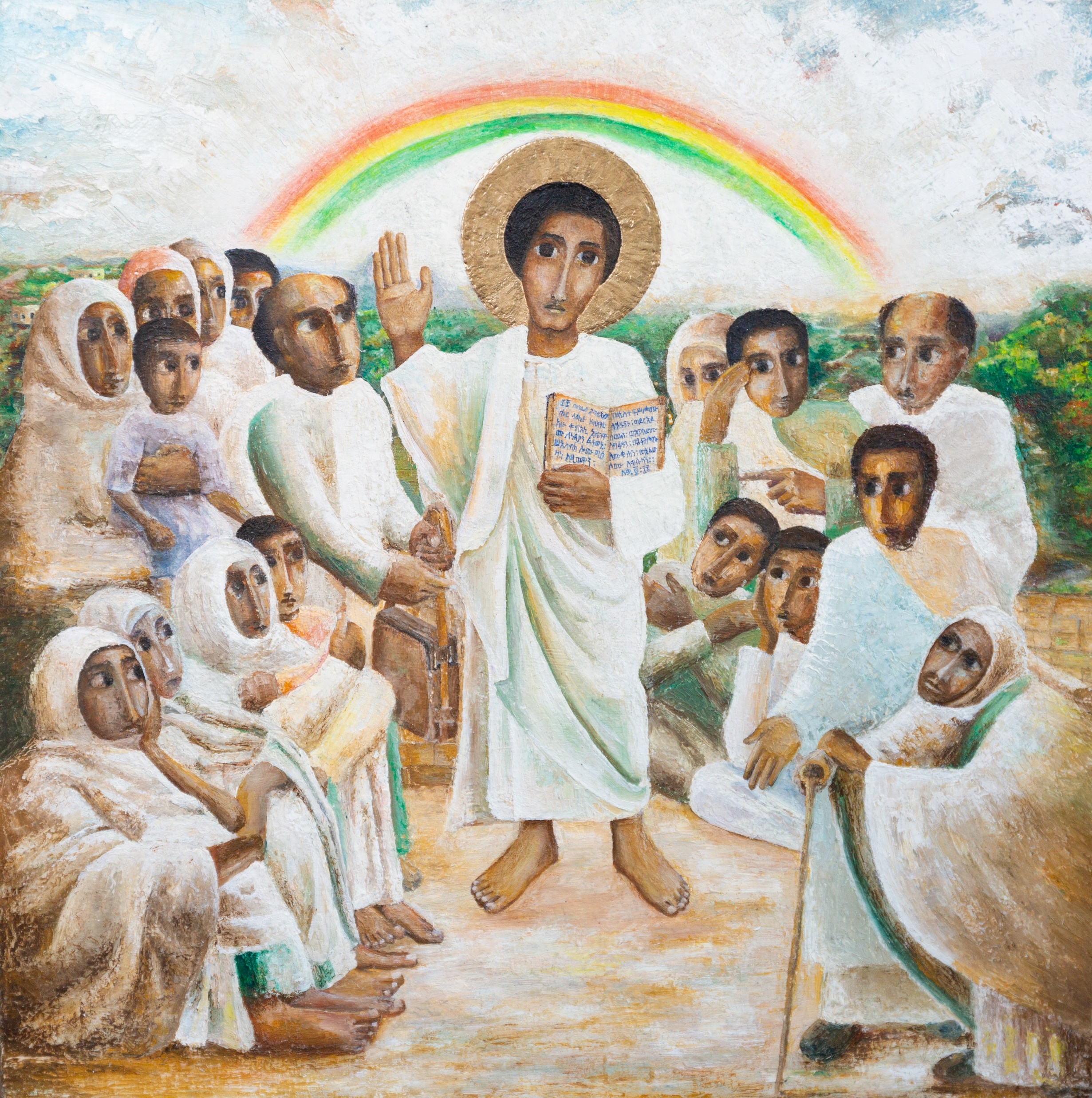 Jesus
People – male and female
People who may be vulnerable
People – young and old
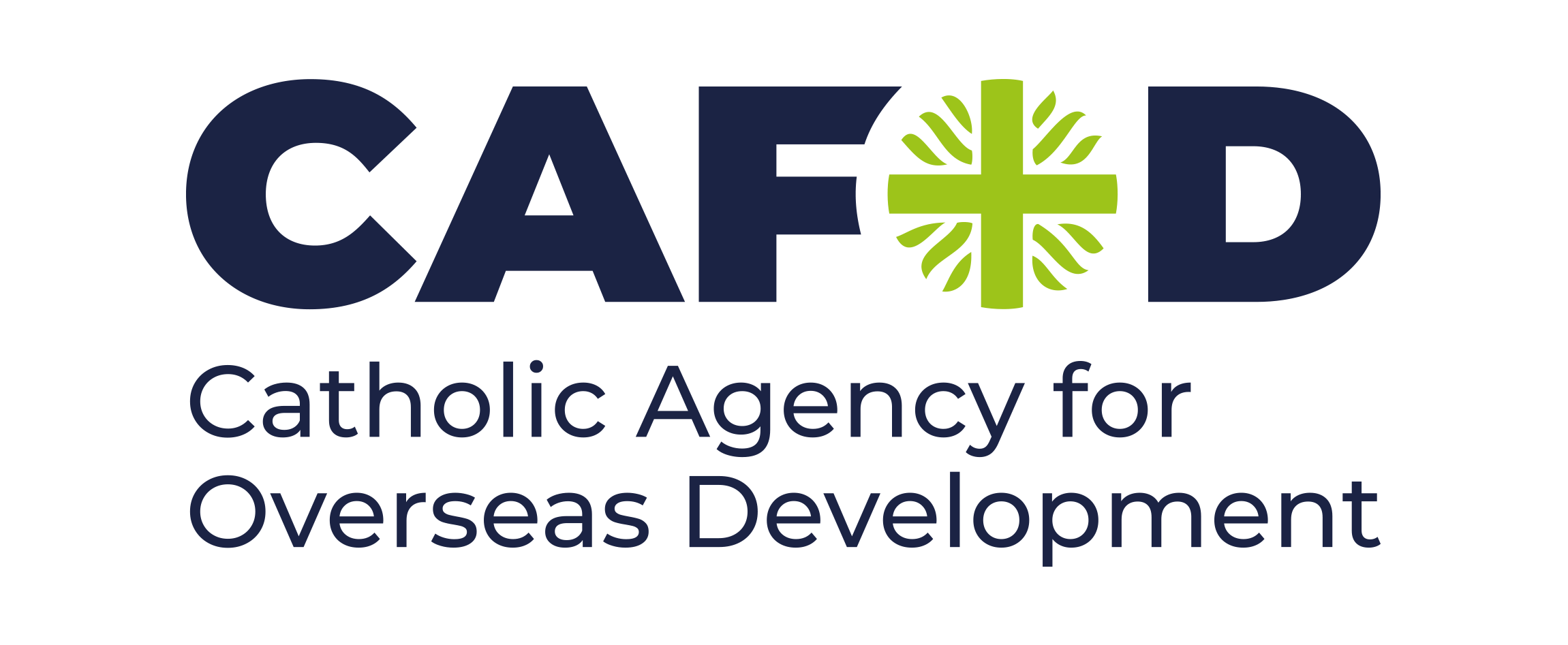 Respond
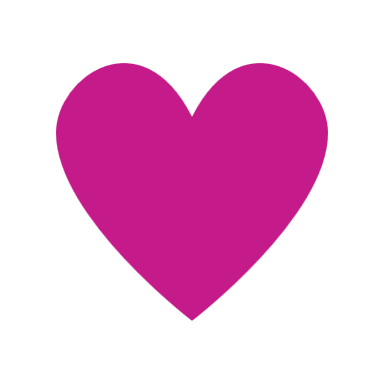 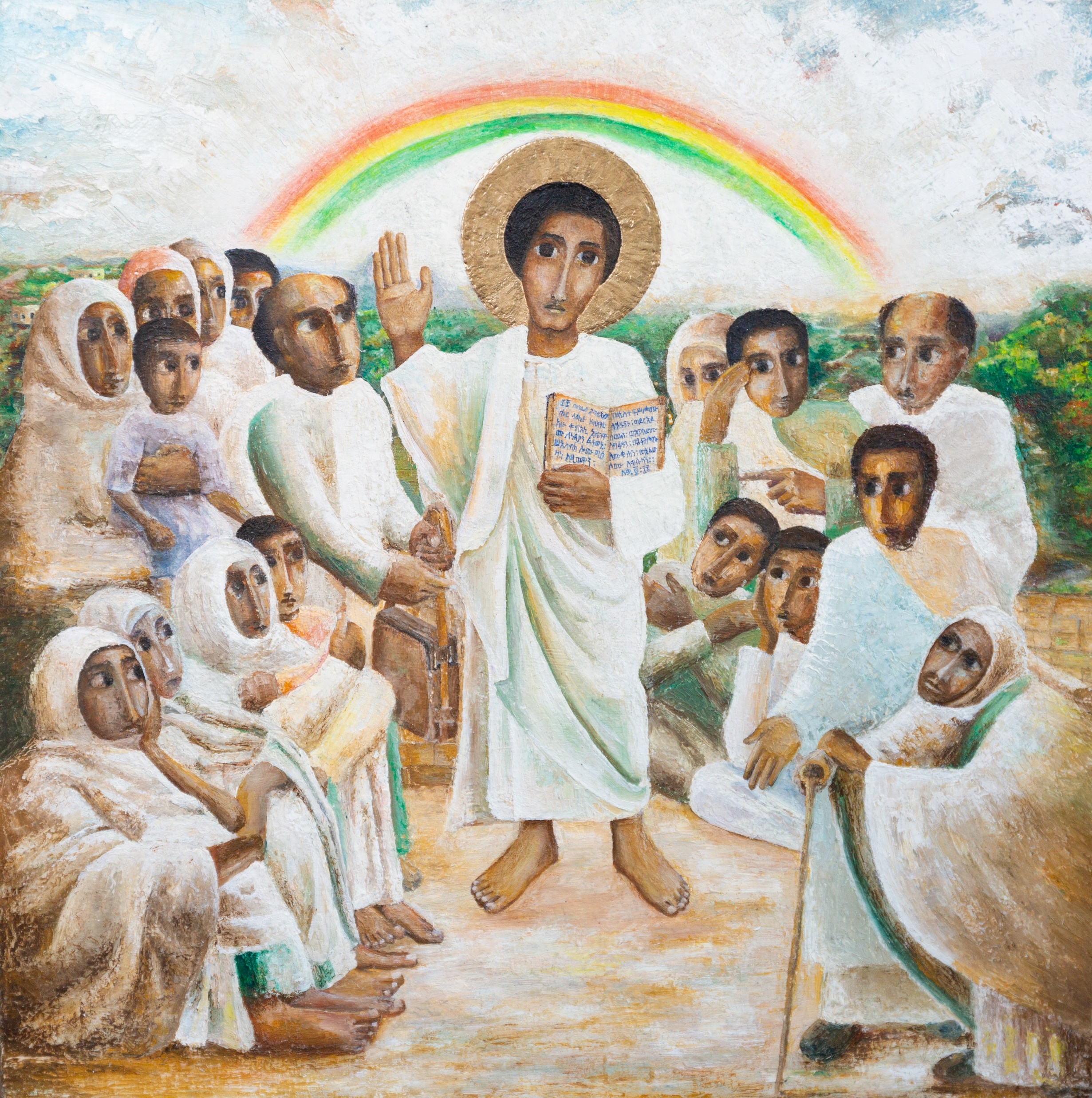 WHAT is Jesus doing?
WHO is in the picture?
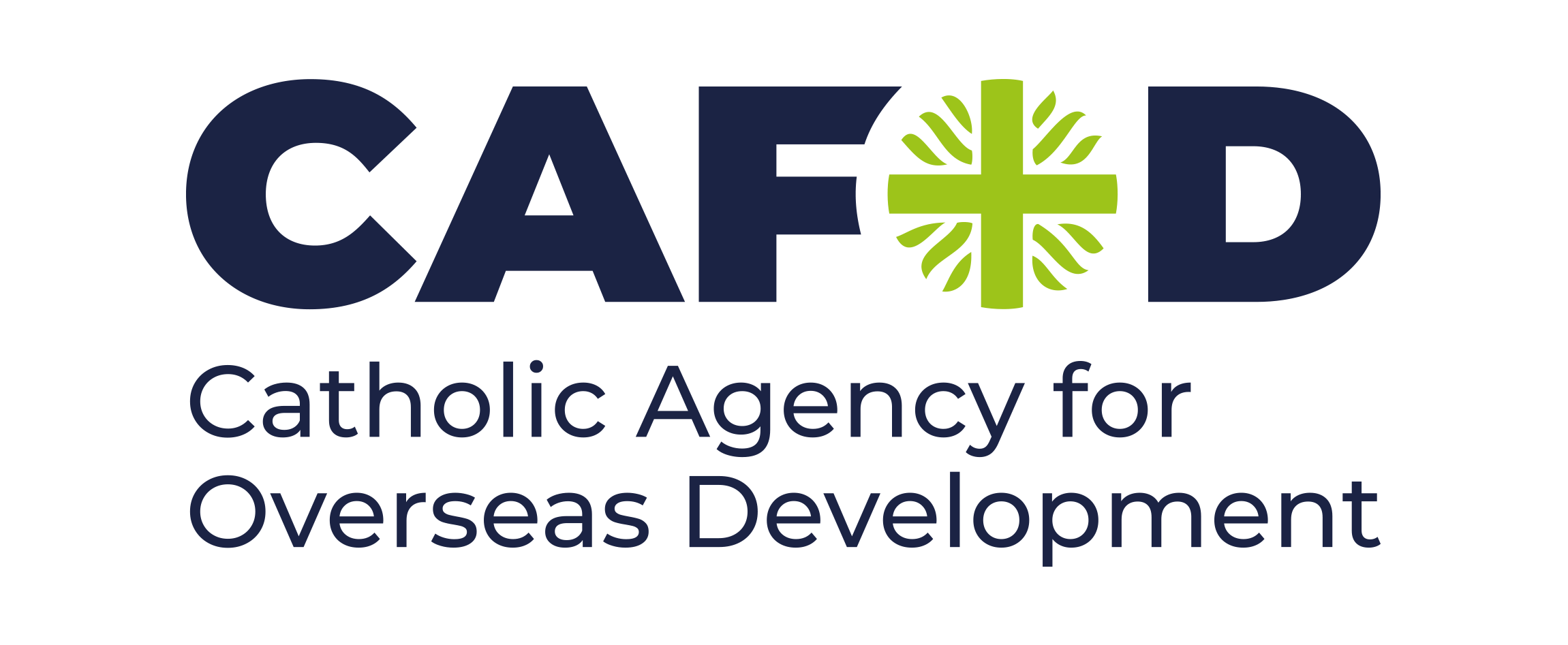 Respond
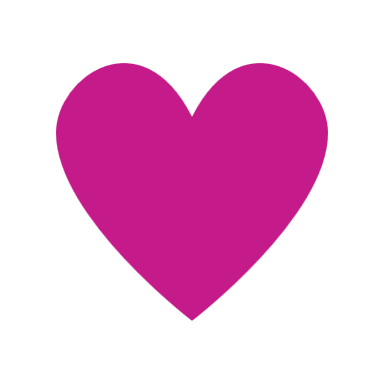 Halo – Son of God who loves us all
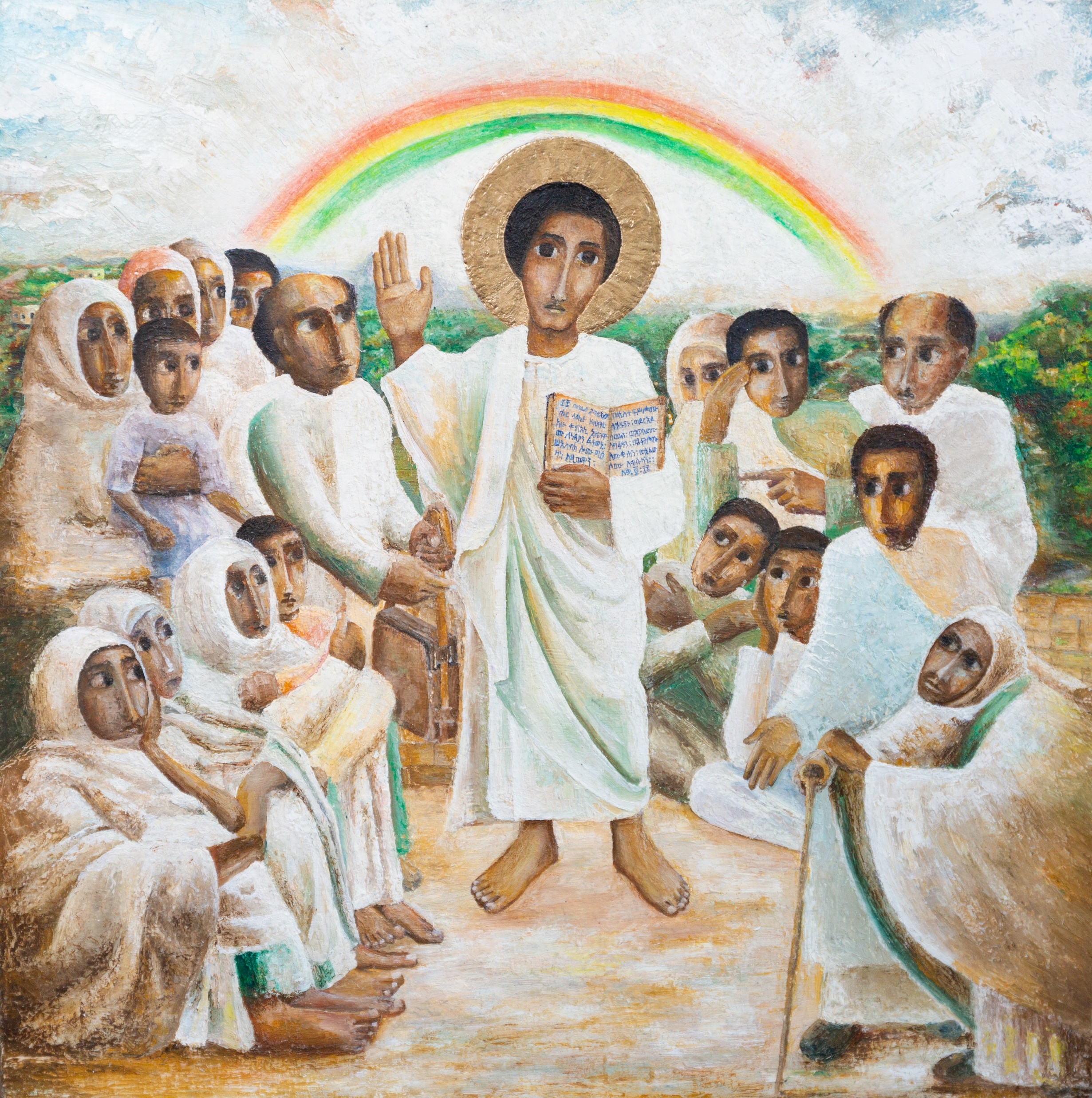 Hand up – teaching everyone
Eyes -  looking at us, calling us
Reading scripture – Good News
WHAT is Jesus doing?
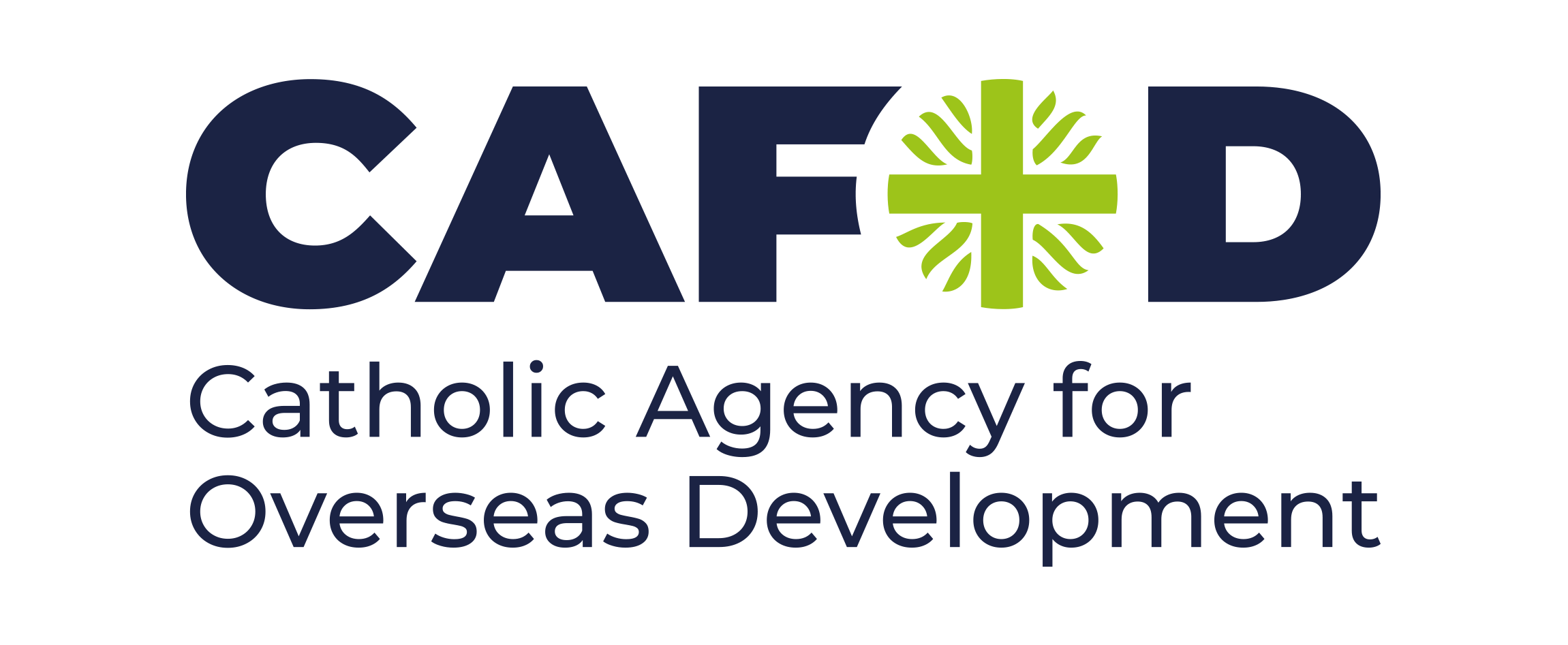 Respond
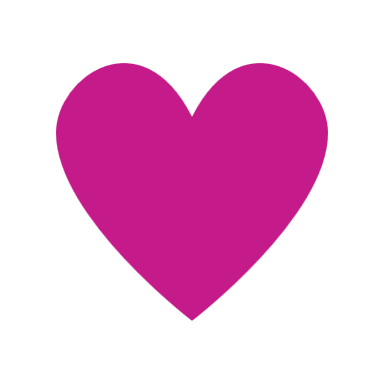 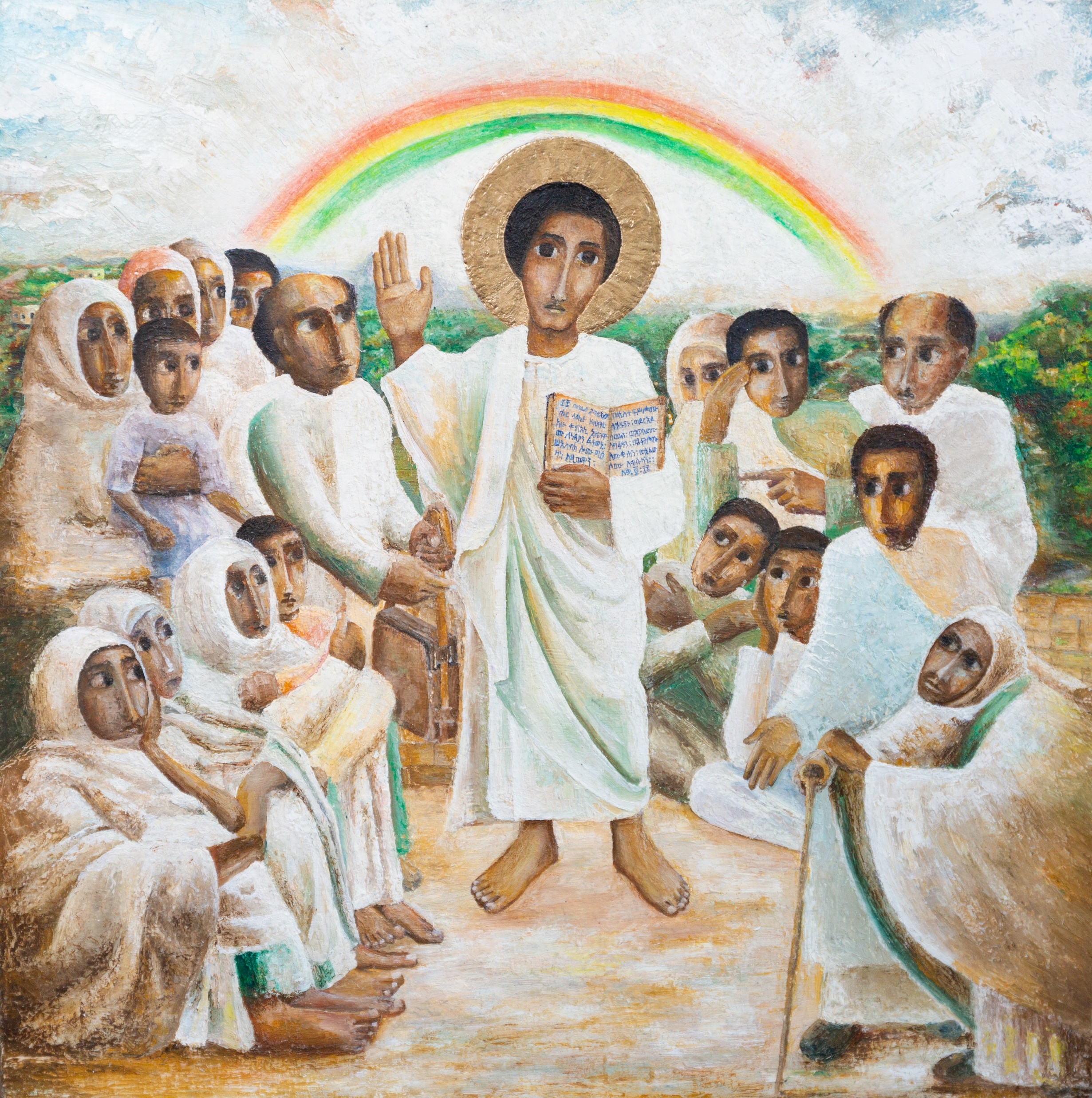 WHY has the artist used these symbols?
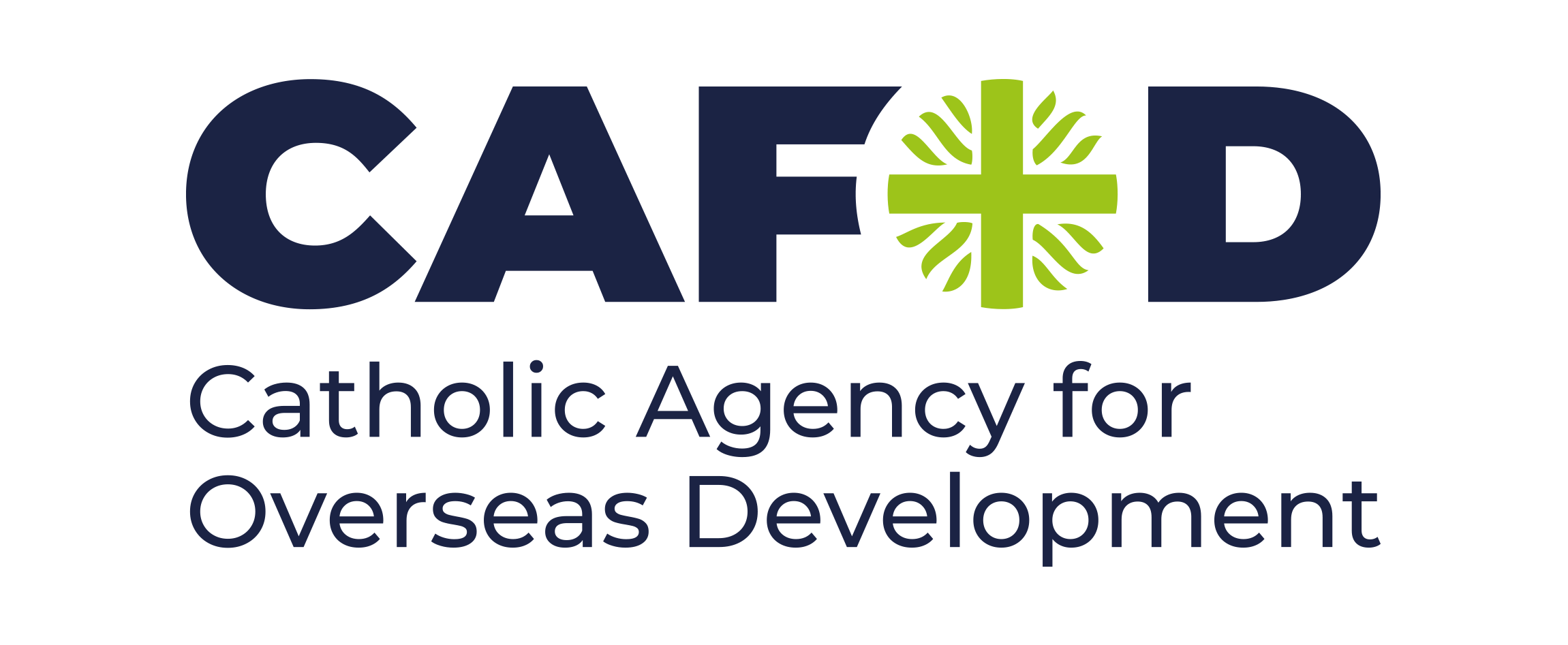 Respond
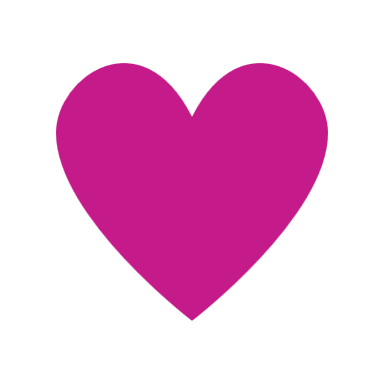 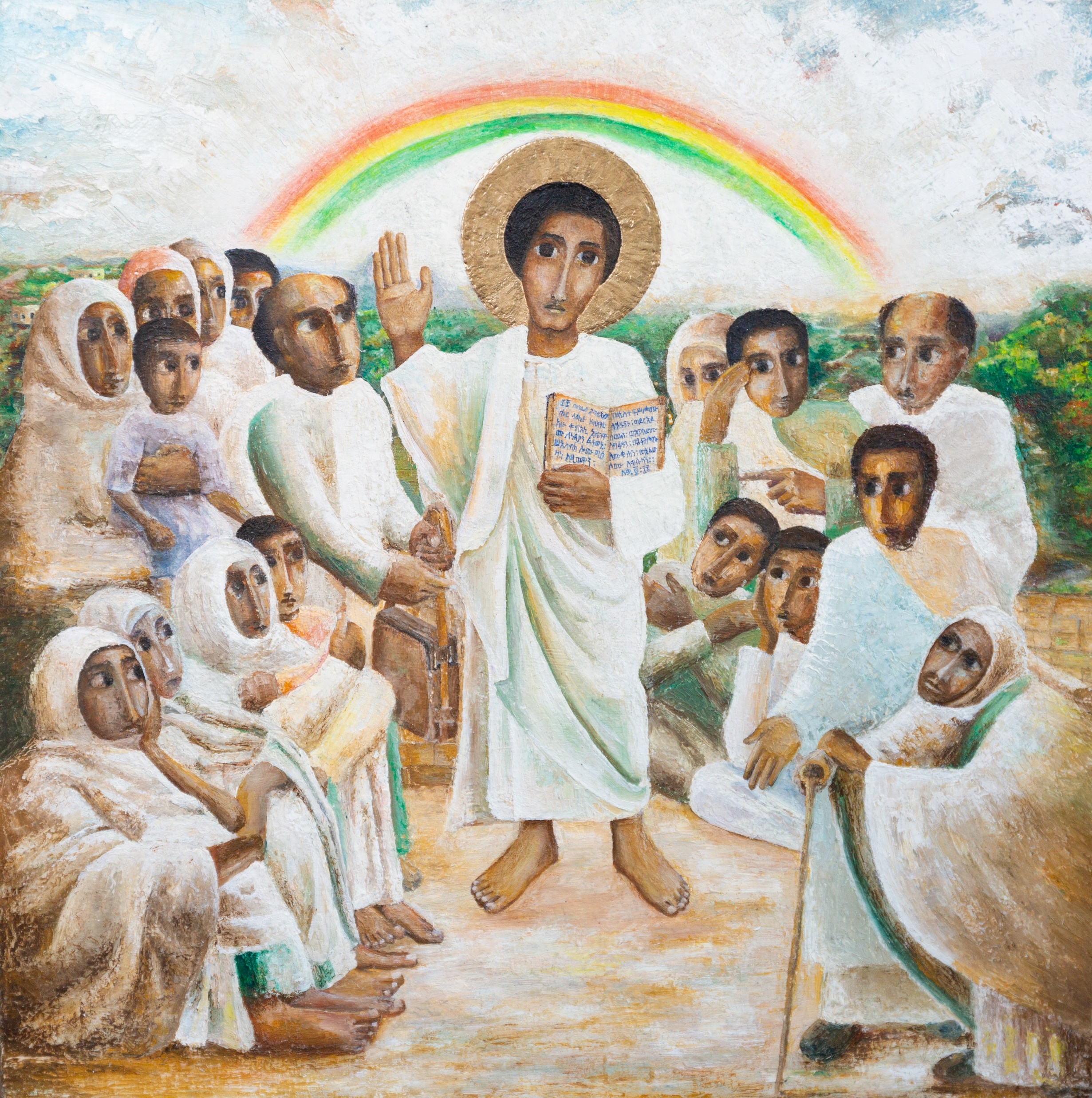 Rainbow – God’s promise. Sign of hope.
Leather bag – to protect the Bible/God’s word.
WHY has the artist used symbols?
Wall – people not divided. Shows equality.
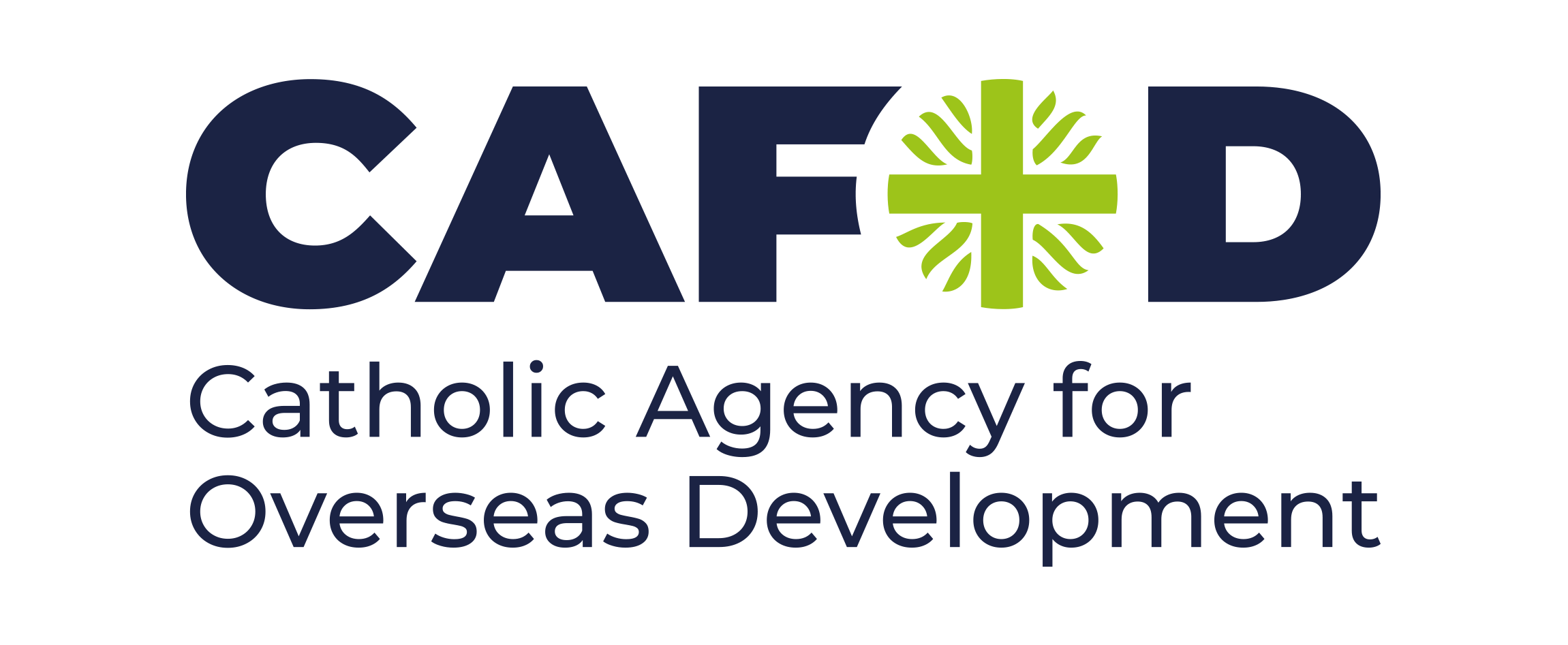 Respond
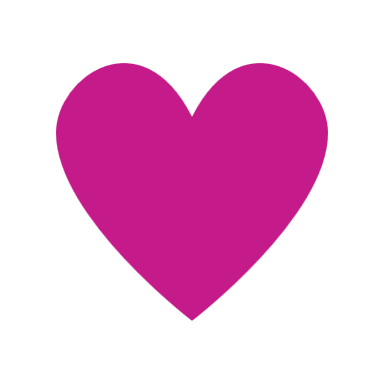 “The Spirit of the Lord is upon me,because he has chosen me to bring good news to the poor.He has sent me to proclaim liberty to the captivesand recovery of sight to the blind,to set free the oppressedand announce that the time has come when the Lord will save his people.”
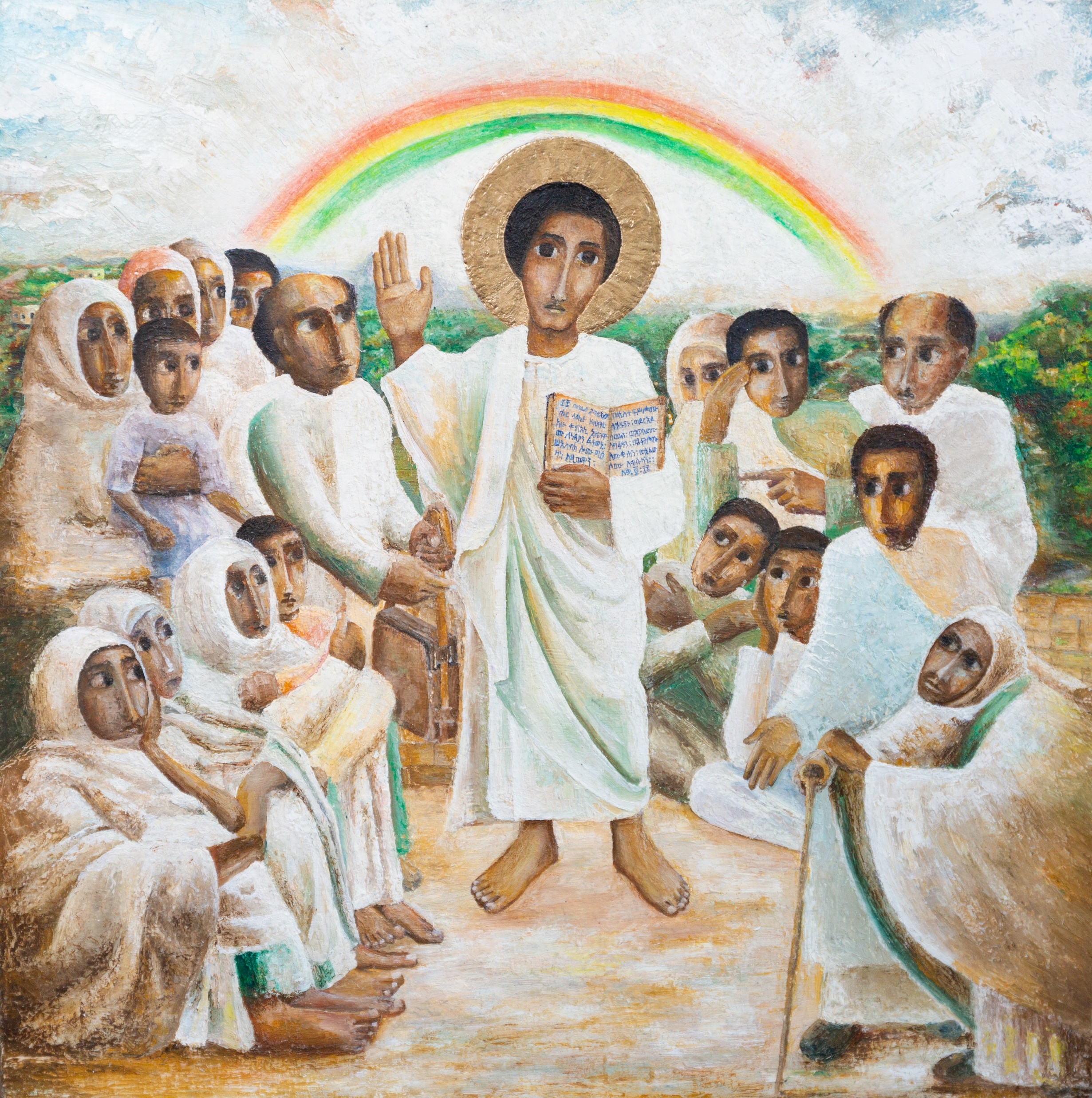 WHAT is Jesus’ message for today?
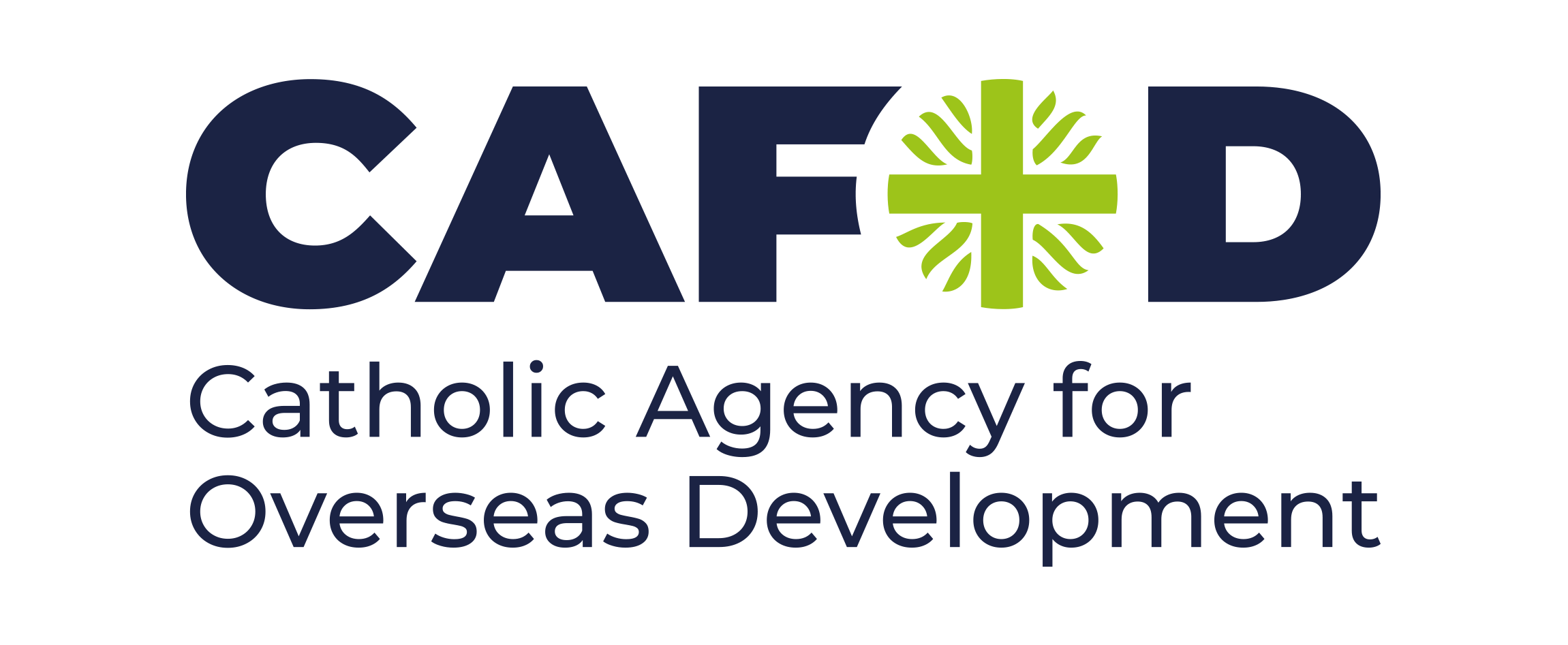 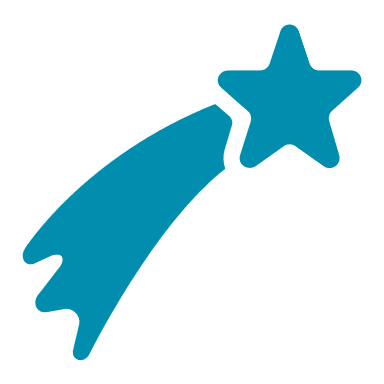 Send
How could you speak out against unfairness and inequality?
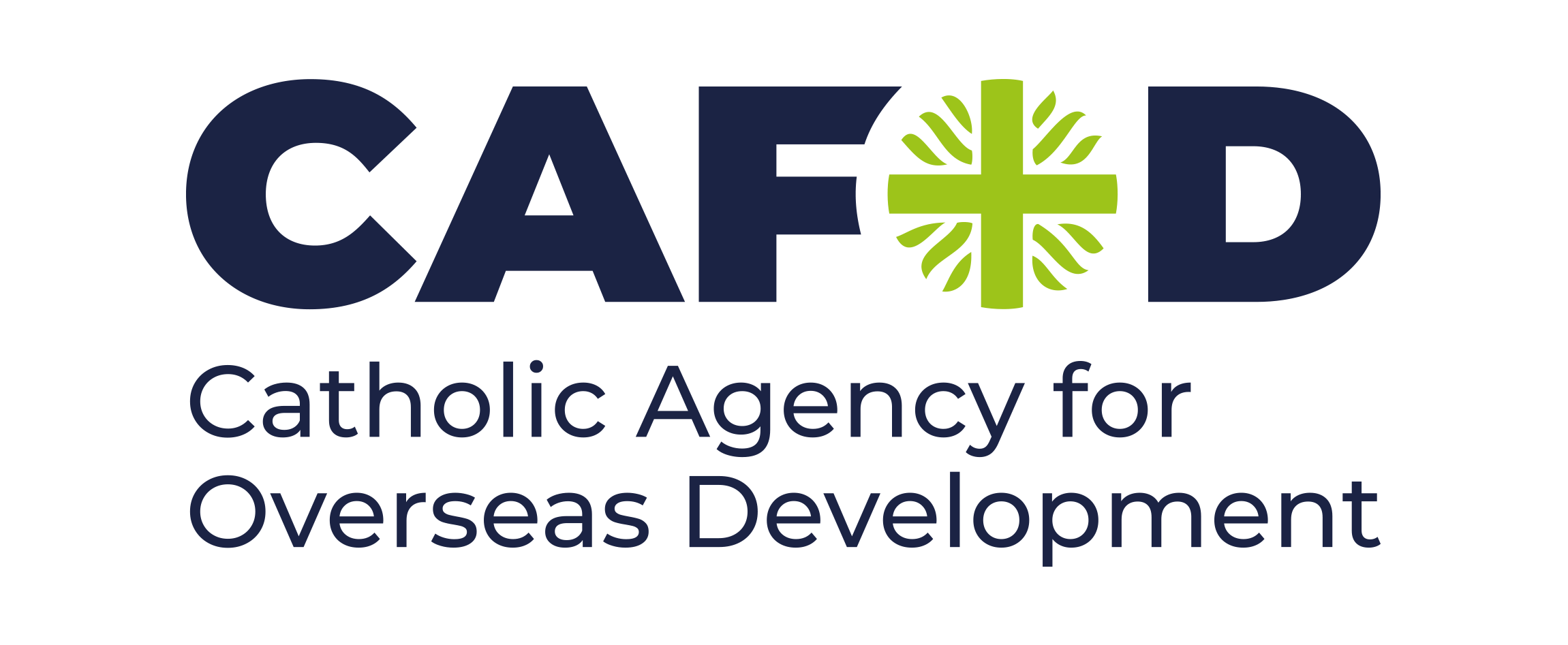 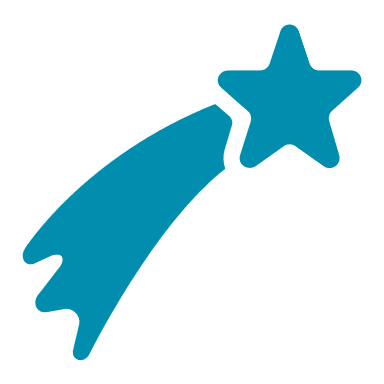 Send
Let us pray:

Jesus, our light,
In this Jubilee year,
you remind us of our call to love our neighbours and to set free those who suffer.
Help us to treat everyone with dignity; to be fair, forgiving and kind.
All: Guide us on our journey as pilgrims of hope. Amen.